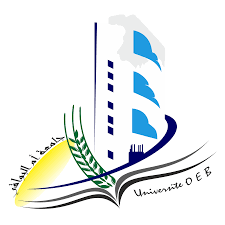 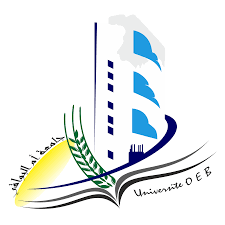 الجمهورية الجزائرية الشعبية الديمقراطية
وزارة التعليم العالي والبحث العلمي 
جامعة العربي بن مهيدي 
أم البواقي
كلية: العلوم الاقتصادية والتجارية وعلوم التسيير
دراسة حالة
مقدمة
يهدف هدا التقرير الى تقديم مقارنة بين سنتين في تطبيق نموذج الادارة الاستراتيجية في بنك جزائري تجاري لتقييم فعالية النموذج و مدى تأثيره على اداء البنك
النموذج المستخدم
نموذج بورتر الخماسي:
التحليل الاستراتيجي
التخطيط الاستراتيجي
التنفيذ الاستراتيجي
الرقابة الاستراتيجية
النتائج
-2 النتائج:
الاستنتاج
- اظهر تطبيق نموذج الادارة الاستراتيجية نتائج ايجابية على اداء البنك 
تحديث التحليل الاستراتيجي و مراجعة الخطة الاستراتيجية الى تحسين فعالية النموذج
ساعد تحسين نظام الرقابة الاستراتيجية على قياس الاداء بشكل دقيق و اجراء التعديلات اللازمة
التوصيات
-الاستمرار في تطبيق نموذج الادارة الاستراتيجية و تطويره بشكل مستمر 
- اجراء تحليلات دورية للبيئة لتحديد التغيرات التي قد تؤثر على اداء البنك
مراجعة الخطة الاستراتيجية بشكل دوري و اجراء التعديلات  اللازمة لضمان مواكبتها للتغيرات في البيئة 
الاستثمار في تطوير انظمة الرقابة الاستراتيجية لقياس الاداء بشكل دقيق